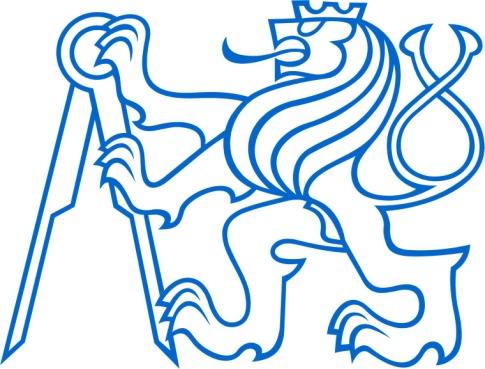 JAK OBJEDNAT ZAMĚŘENÍ?
TOMÁŠ HONC
FD ČVUT
KDY OBJEDNTA DATA?
Již známe zadání bakalářské/diplomové práce
Máme dostatek času (objednání a výběr podkladů zabere cca 1hodinu času)
Máme rozmyšleno jak velké území budeme při řešení práce potřebovat – data lze doobjednat, ale je to zbytečná práce navíc
Předem doporučuji seznámit se s řešeným územím např. přes www.mapy.cz (a další), ať máte představu – znáte záchytné body
Stáhneme si žádost o bezplatné poskytnutí dat: http://geoportal.cuzk.cz/Dokumenty/Podminky_studenti.html
ZAČÍNÁME
geoportal.cuzk.cz
V pravé části obrazovky klikneme na
MAPOVÉ SLUŽBY WMS,
INTERNETOVÝ OBCHOD
Vybereme možnost
NOVÝ UŽIVATEL
(pokud již nejsme zaregistrováni)
Při registraci JE NUTNÉ!!! zvolit typ
DIPLOMANT!!!
Volba produktu:
ZABAGED – polohopis = 2D, hranice pozemků
ZABEGED – výškopis 3D – vrstevnice
ORTOFOTO ČR – letecké snímky
zvolený produkt
Nákupní košík
- prázdný
Zoom provádíme dvojklikem do mapy, až do výsledné podoby, kdy můžeme vidět síť
Způsob vybrání listu:
pomocí bodu (vybráno)
pomocí linie
Pomocí mnohoúhelníku
…
Vybraný list (obdélník)
- ceny se nelekejte!!!
Formát dat – necháme zvolený
ZDE SE JIŽ MUSÍ OBJEVIT KONEČNÁ CENA 0 Kč!!!
Číslo jednací žadatele: volíme my!
Vybereme jakékoliv číslo (např. od 1)
Volba předání dat
SOUHLAS S OBCHODNÍMI PODMÍNKAMI
Nezapomeňte prostudovat podmínky poskytnutí dat
Kontrola výsledné ceny
POTVRZENÍ OBJEDNÁVKY
Doporučuji si objednávky vytisknout – hodí se pro vypisování žádosti
NEJPRVE
OVĚŘÍME, ŽE DORAZIL EMAIL S POTVRZENÍM OBJEDVNÁVKY
vyřízení objednávky trvá cca týden až 14dnů

MEZITÍM
VYPLNÍME ŽÁDOST, KTEROU JIŽ MÁME STAŽENOU SE VŠEMI POTŘEBNÝMI ÚDAJI
ZANESEME POTVRDIT ŽÁDOST NA SEKRETARIÁT KATEDRY

NAKONEC
PO DOKONČENÍ OBJEDNÁVKY ZANESEME NA SÍDLO ČÚZK VYPLNĚNOU A POTVRZENOU ŽÁDOST A PŘEVEZMEME DATA